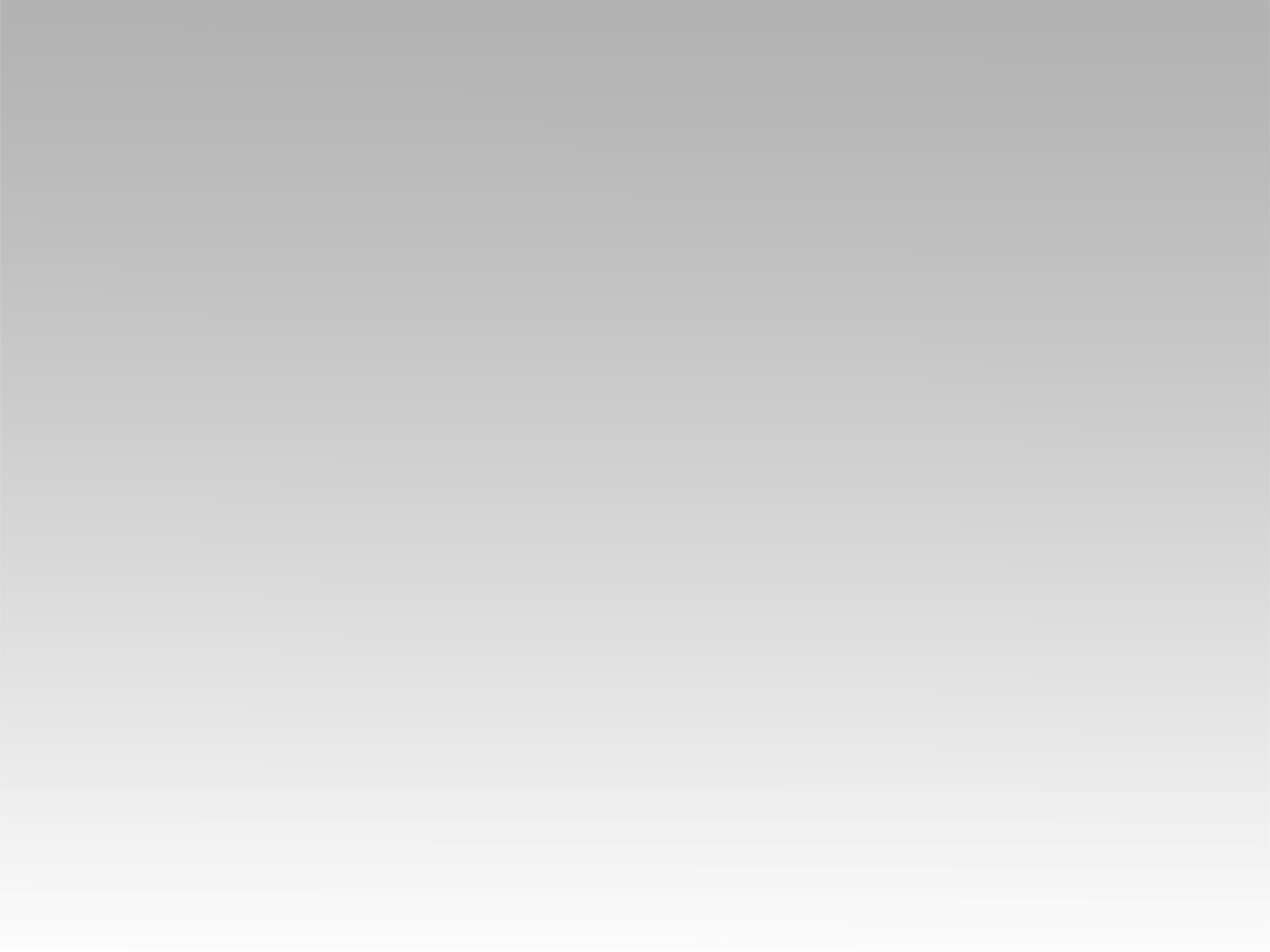 تـرنيـمـة
يسوعي أشكرك ياربي
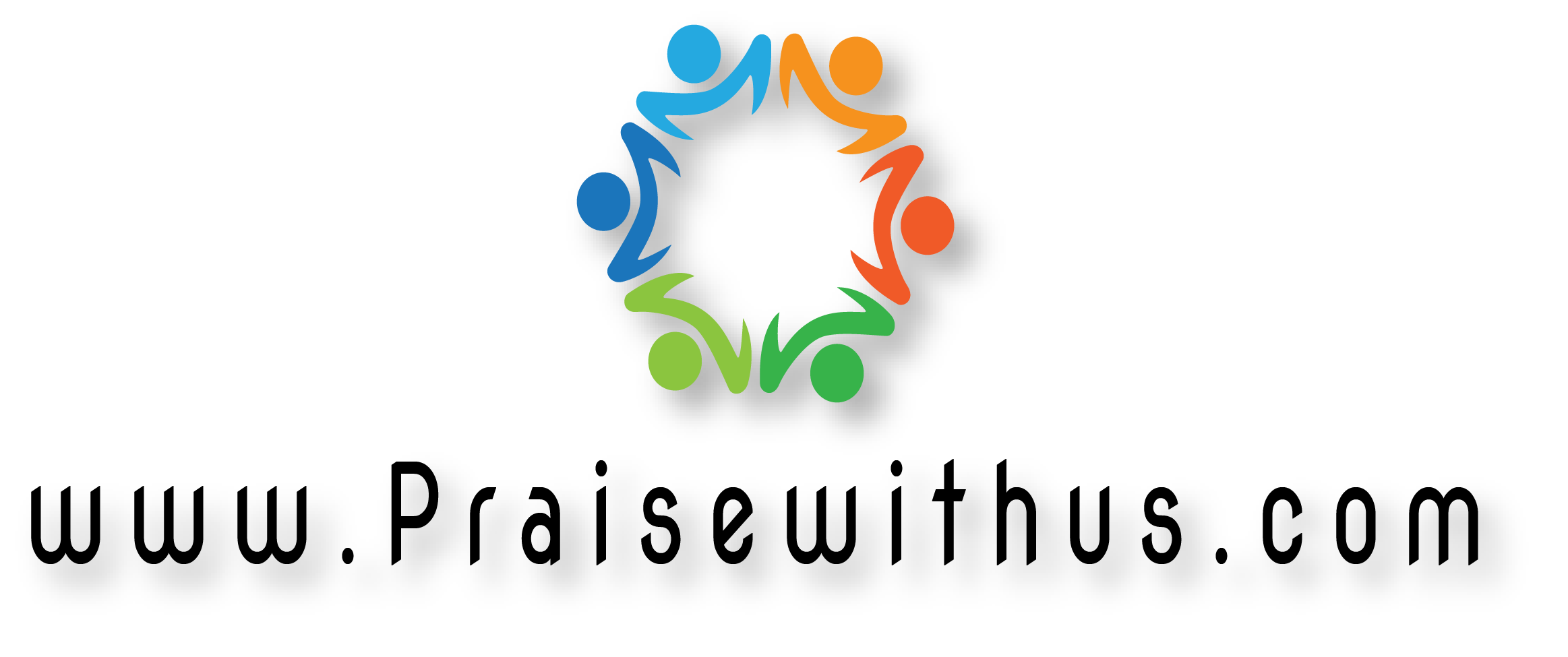 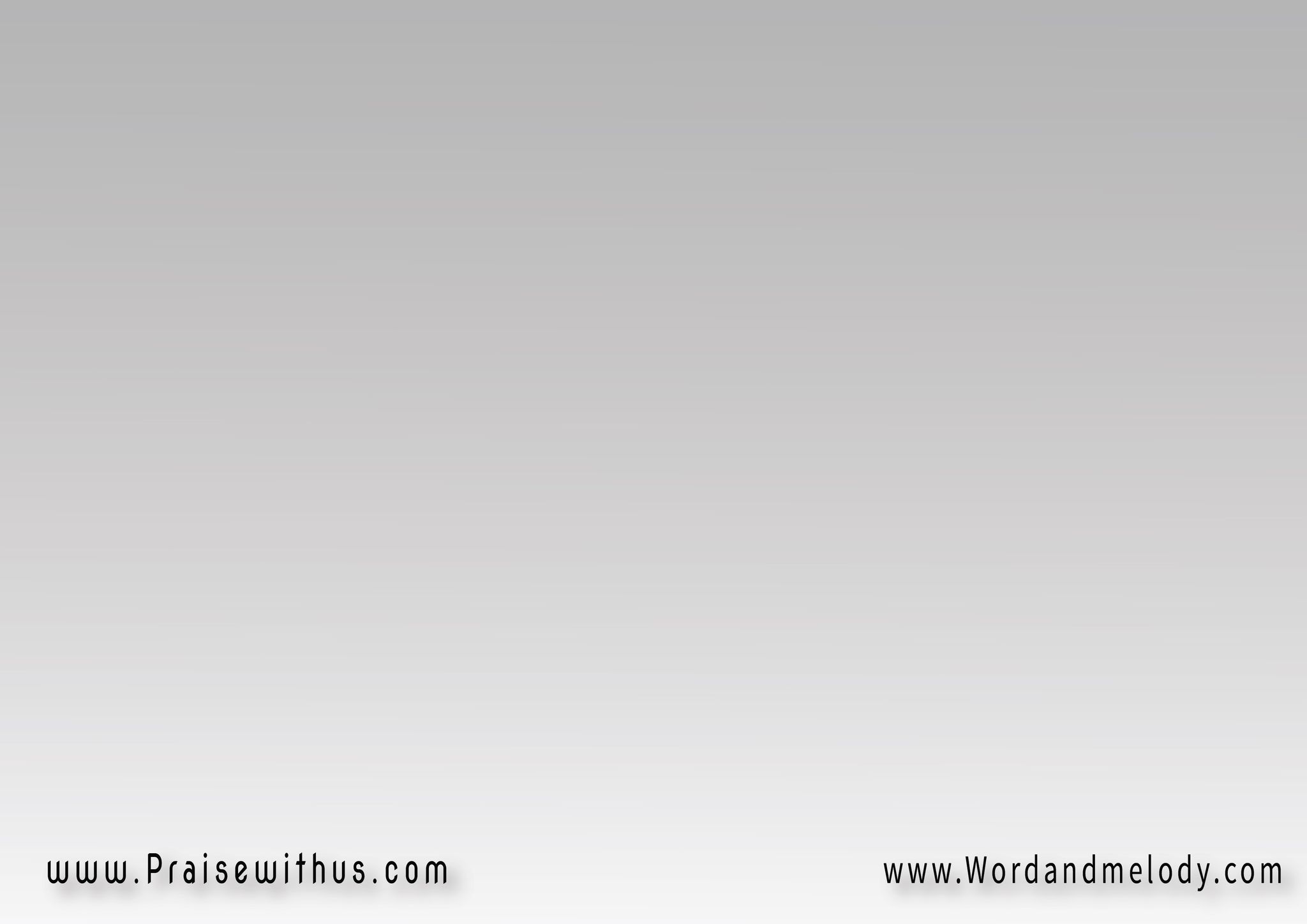 يسوعي أشكرك ياربي
 أنت إتولدت عشاني
 أشكرك ياربي
مفهمتش إزاي أعظم ملك في الدنيا دي يطلع من قصره الكبير ويسكن في مذود صغير
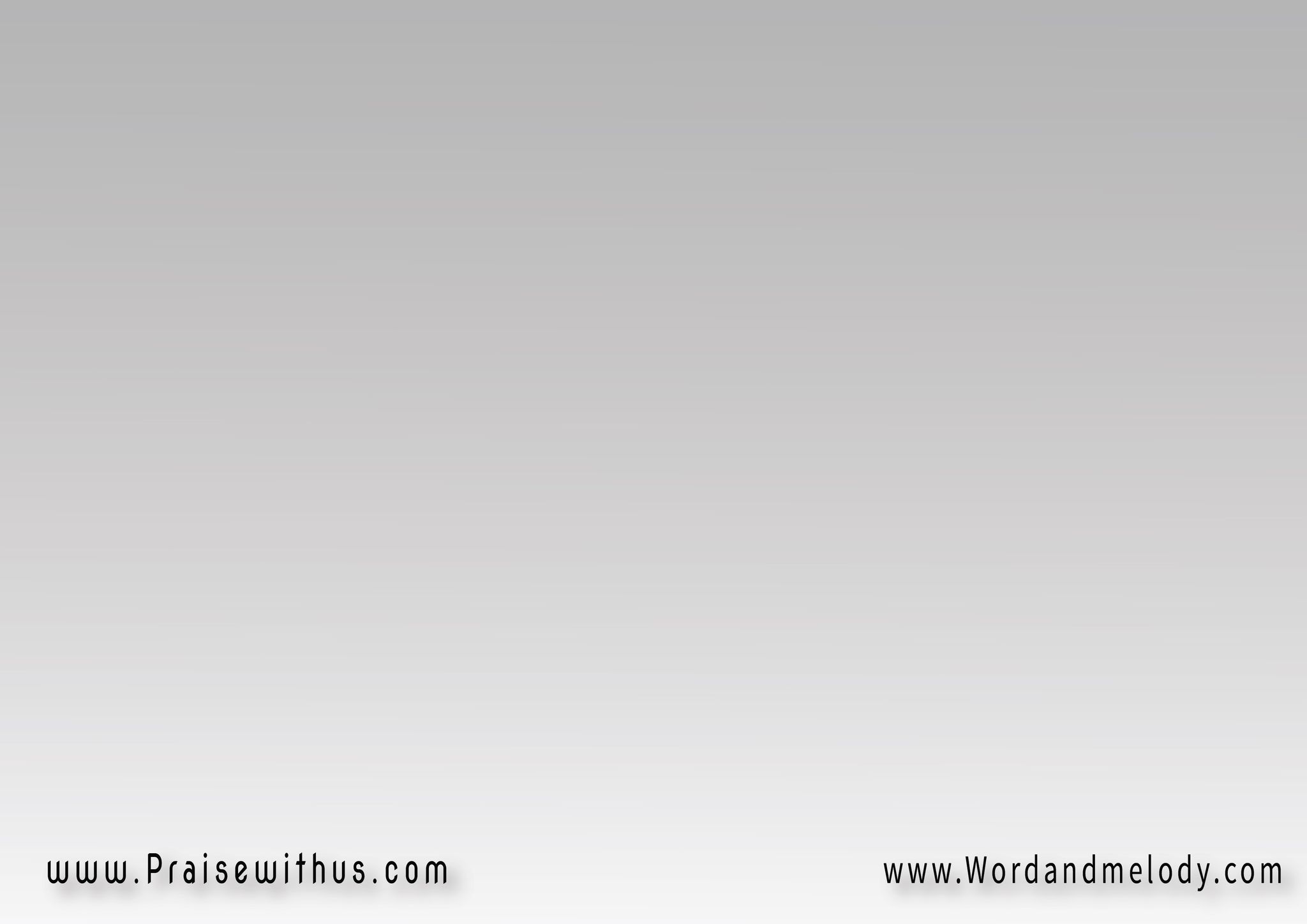 إزاي ما أقبلش الحب ده وأعيش بعيد عنك كده باجيلك عند مذودكإقبلني في يوم ميلادك
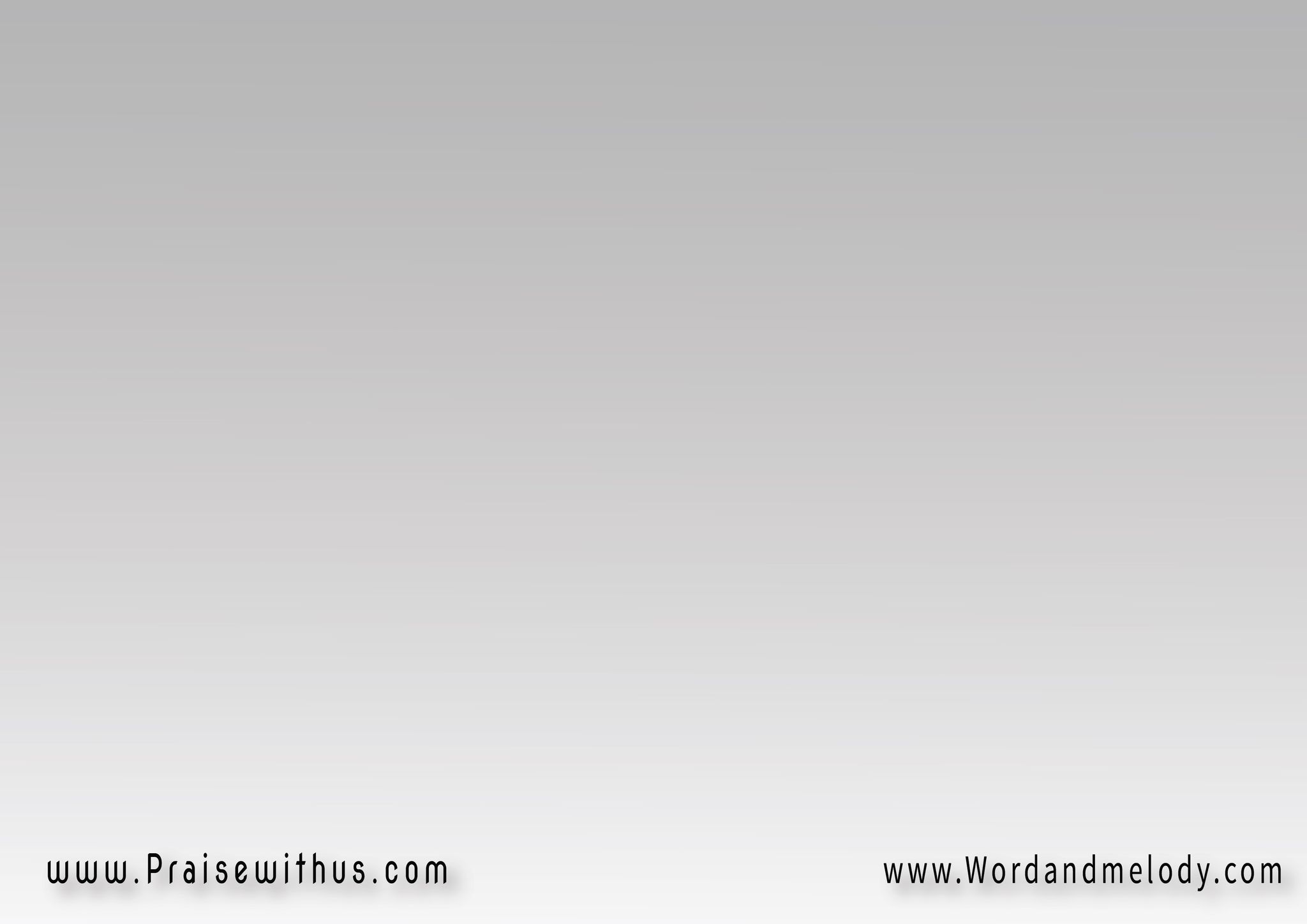 ميلادك في قلبي أنا
 إدي لحياتي معني
 خلاني إبن للملكإقبل حياتي بين إيدك
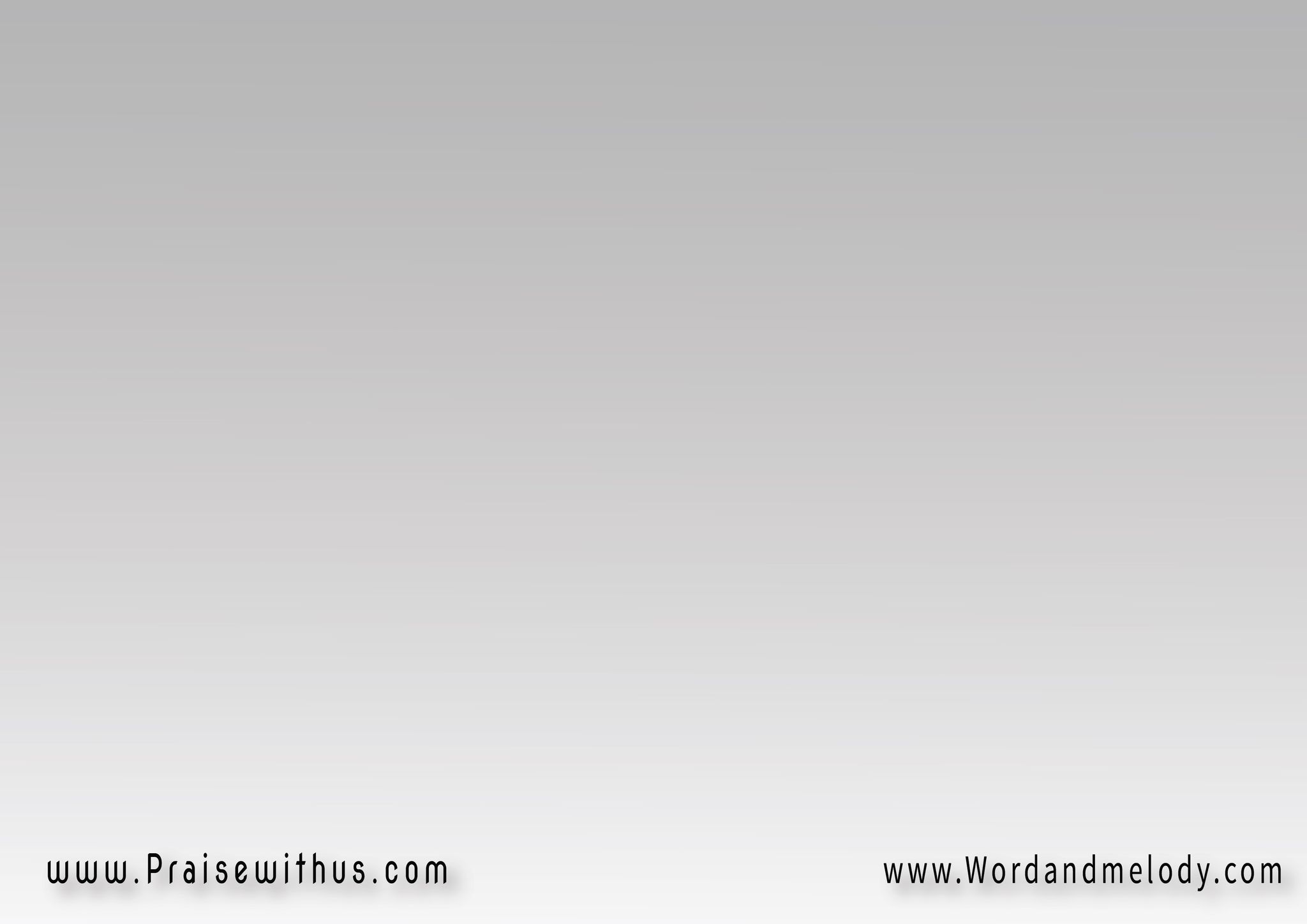 يسوعي .. أشكرك ياربي أنت إتولدت عشاني أشكرك يا ربي
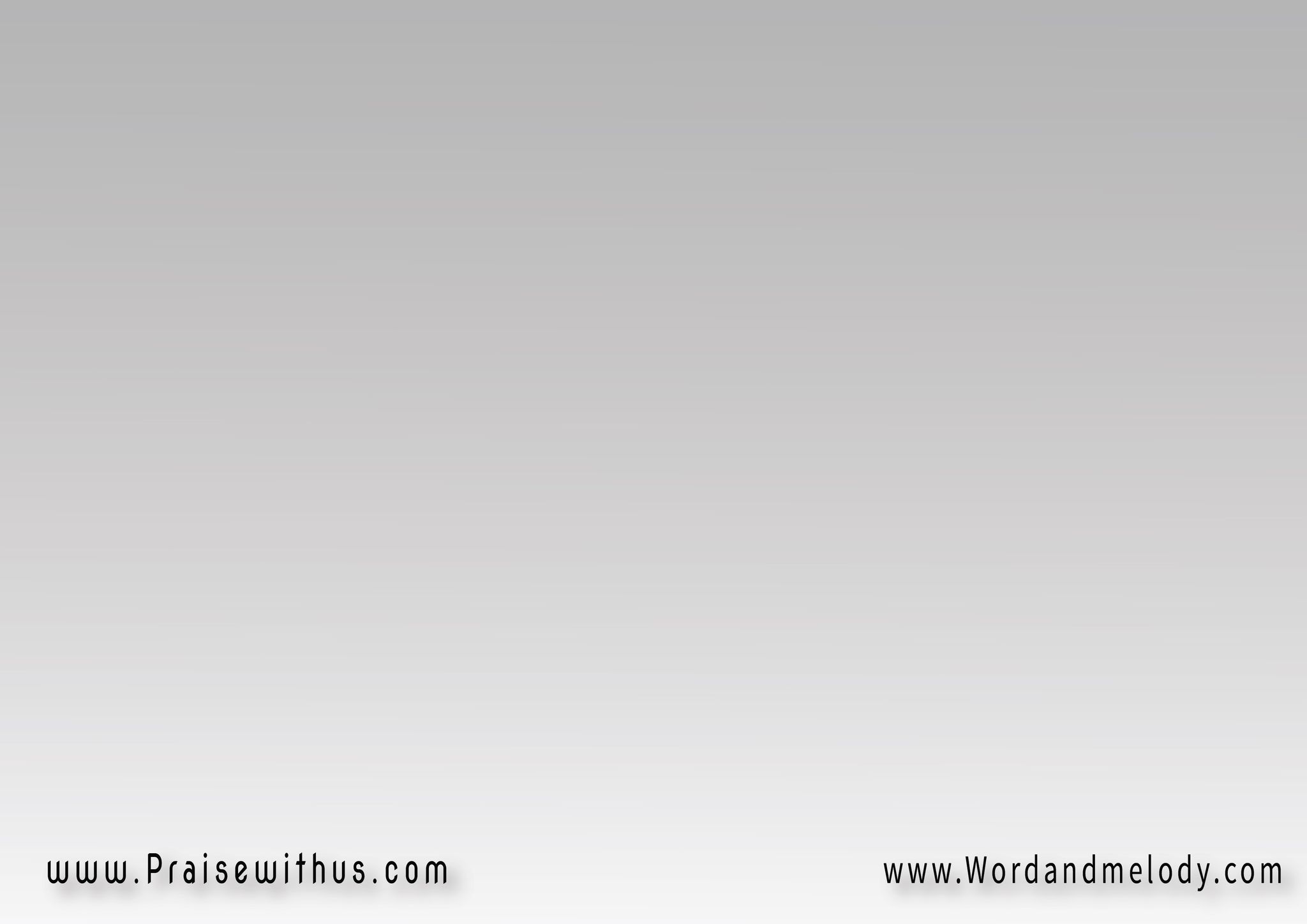 هل ترضى تيجي تسكن في قلبي تيجي تشرف حياتيويبقي ميلاد يسوع في قلبي
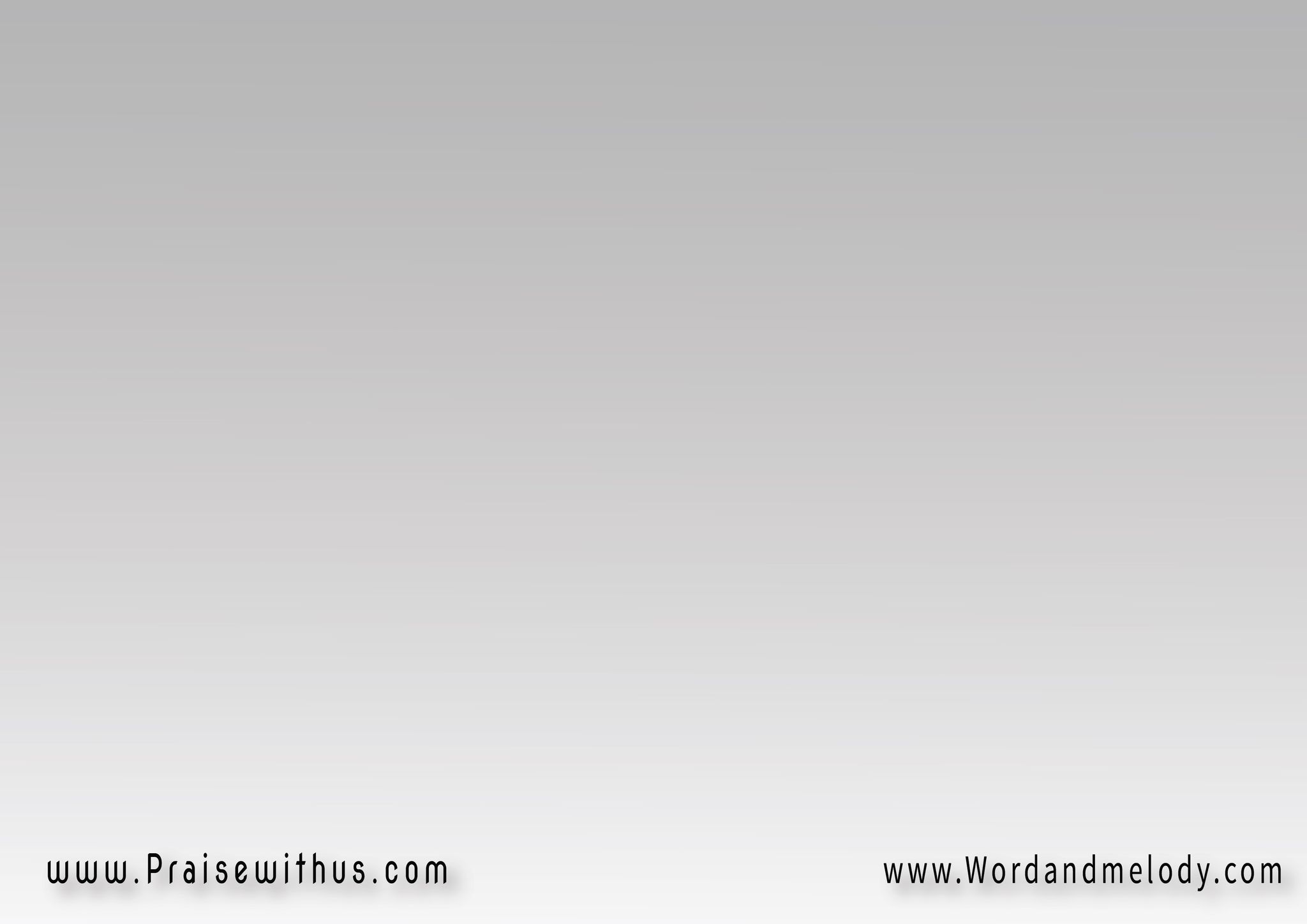 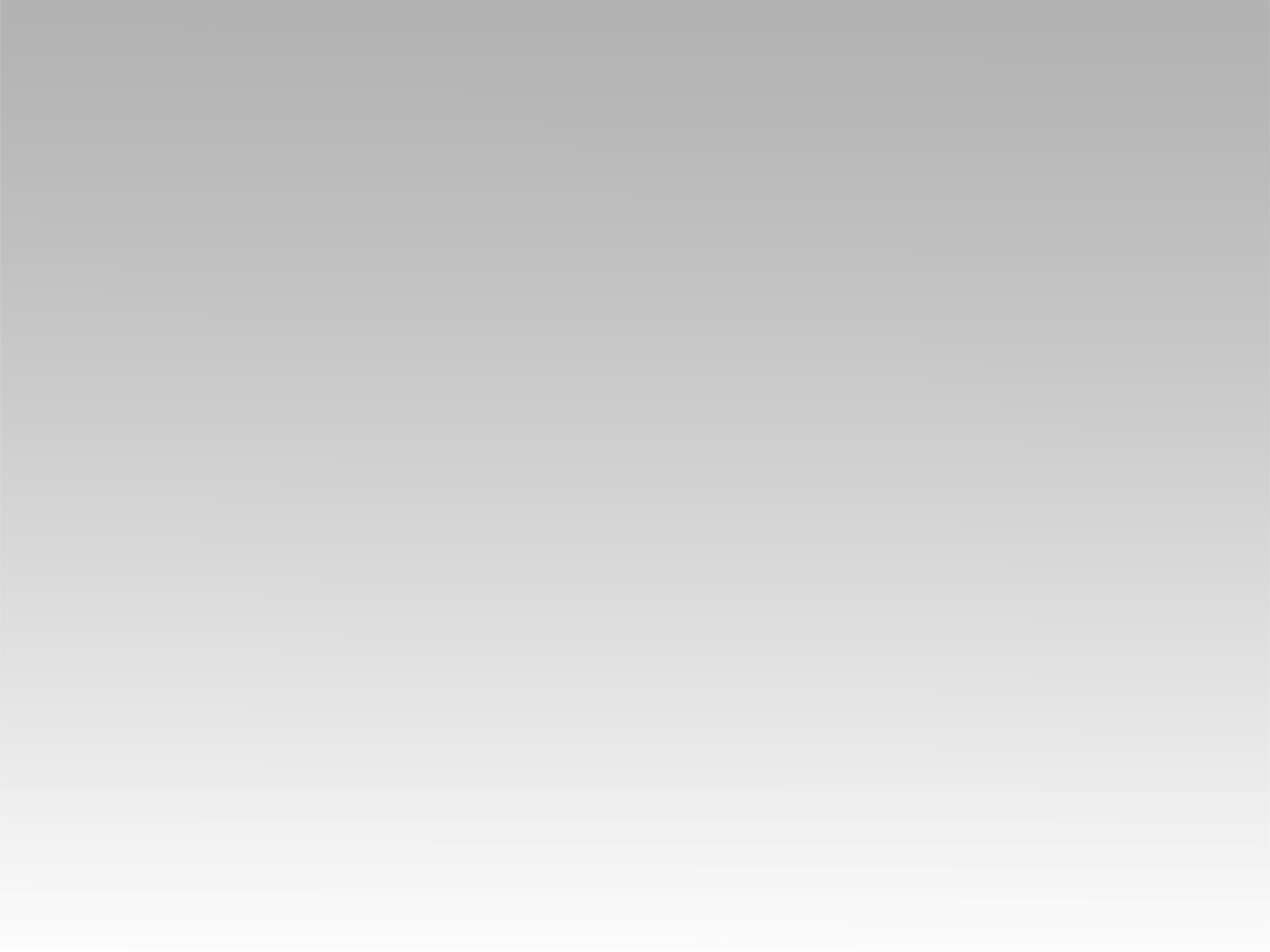 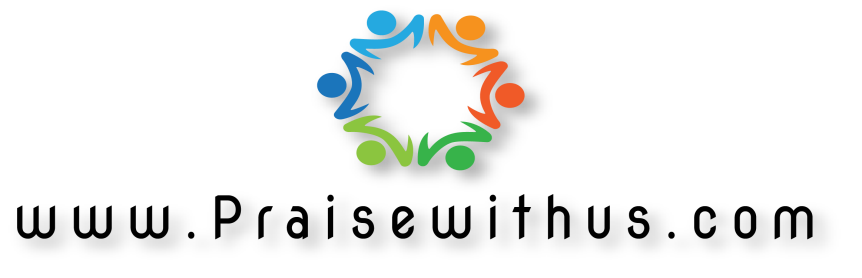